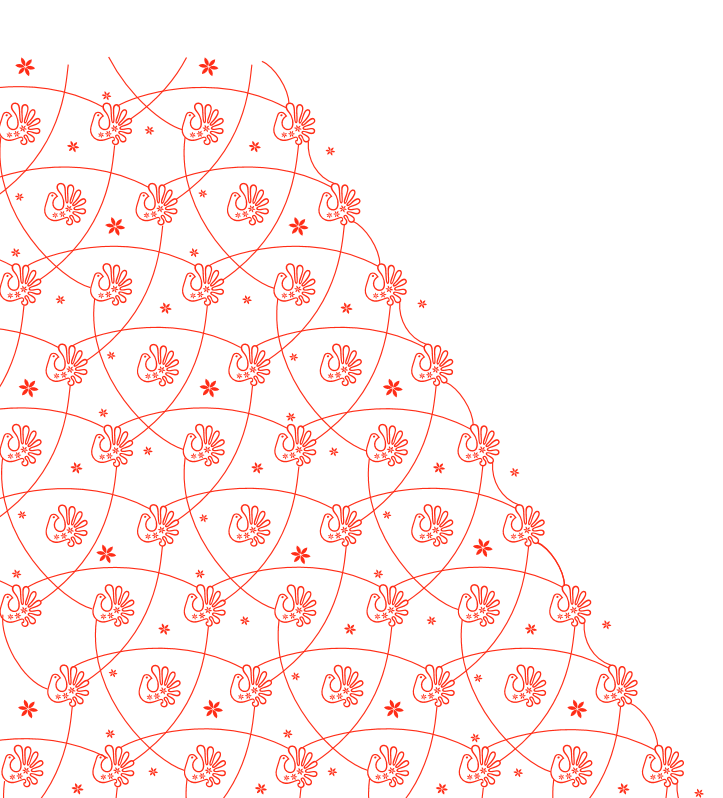 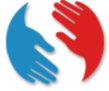 Департамент социальной защиты населения Вологодской области
Публичные слушания
Департамента социальной защиты населения Вологодской области
по итогам осуществления регионального государственного контроля (надзора) за достоверностью, актуальностью и полнотой сведений об организациях отдыха детей и их оздоровления, содержащихся в реестре организаций отдыха детей и их оздоровления, за 2021 год
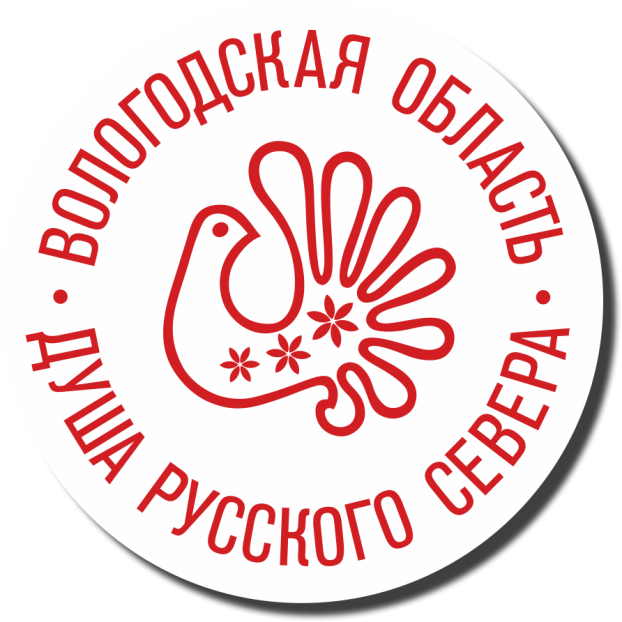 21 сентября 2021 года, г. Вологда
1
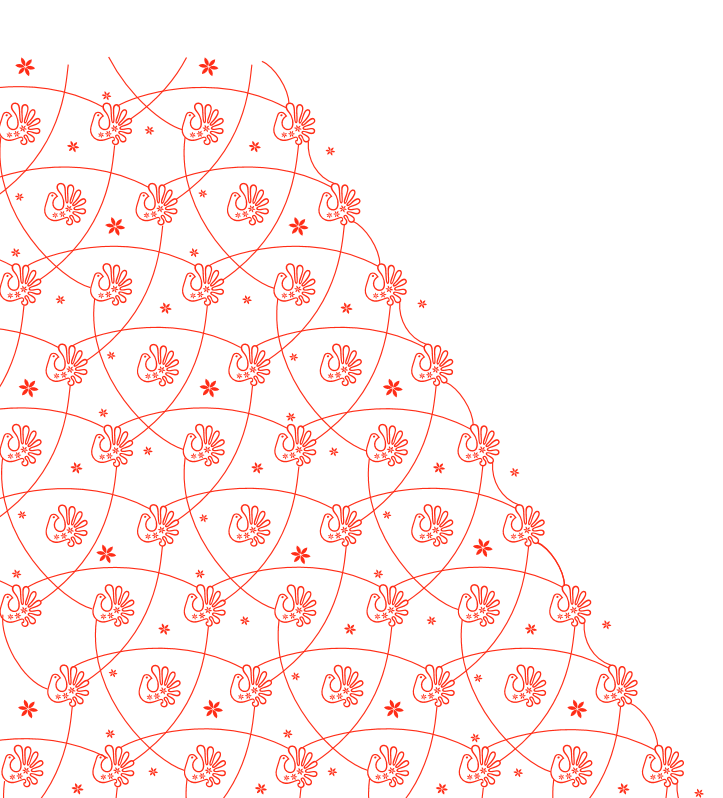 Доклад
«Нормативно-правовое регулирование осуществления регионального контроля (надзора) за достоверностью, актуальностью и полнотой сведений об организациях отдыха детей и их оздоровления, содержащихся в реестре организаций отдыха детей и их оздоровления, в связи с вступлением в силу Федерального закона от 31.07.2020 № 248-ФЗ «О государственном контроле (надзоре) и муниципальном контроле в Российской федерации»»
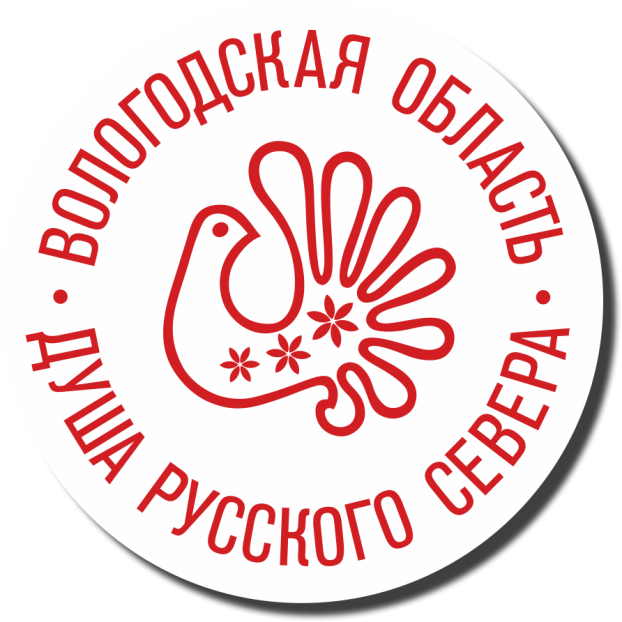 Анфимова Светлана Леонидовна

консультант управления правовой работы, гражданской службы и кадров Департамента социальной защиты населения Вологодской  области
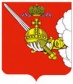 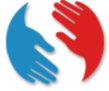 2
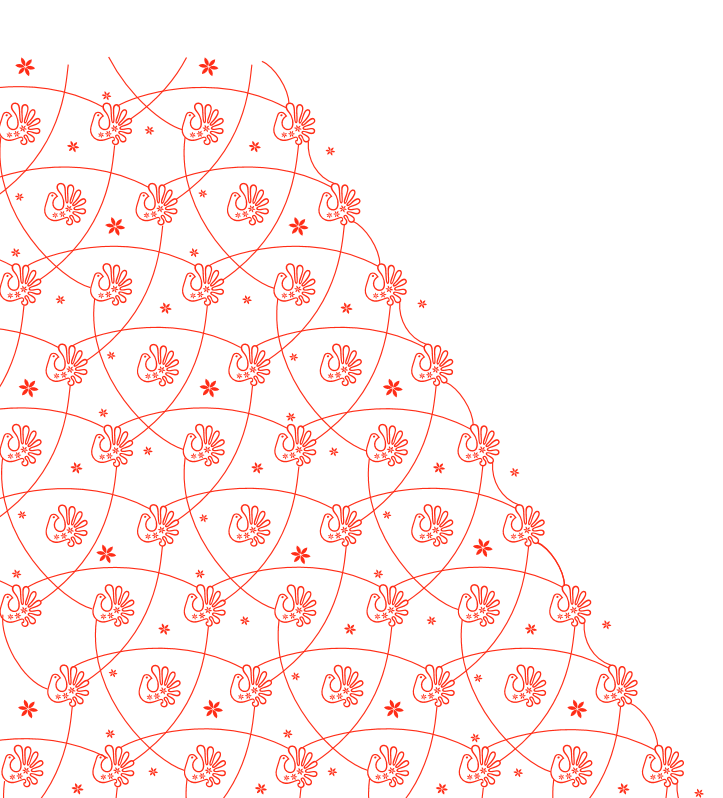 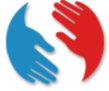 Департамент социальной защиты населения Вологодской области
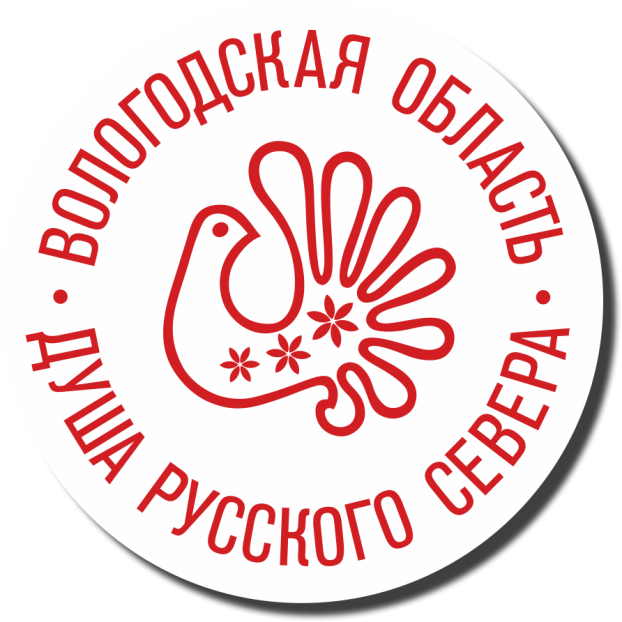 3
[Speaker Notes: Положение о региональном государственном контроле (надзоре) за достоверностью, актуальностью и полнотой сведений об организациях отдыха детей и их оздоровления, содержащихся в реестре организаций отдыха детей и их оздоровления в настоящее время находится на согласовании в Правительстве Вологодской области и будет принято ориентировочно в начале октября.]
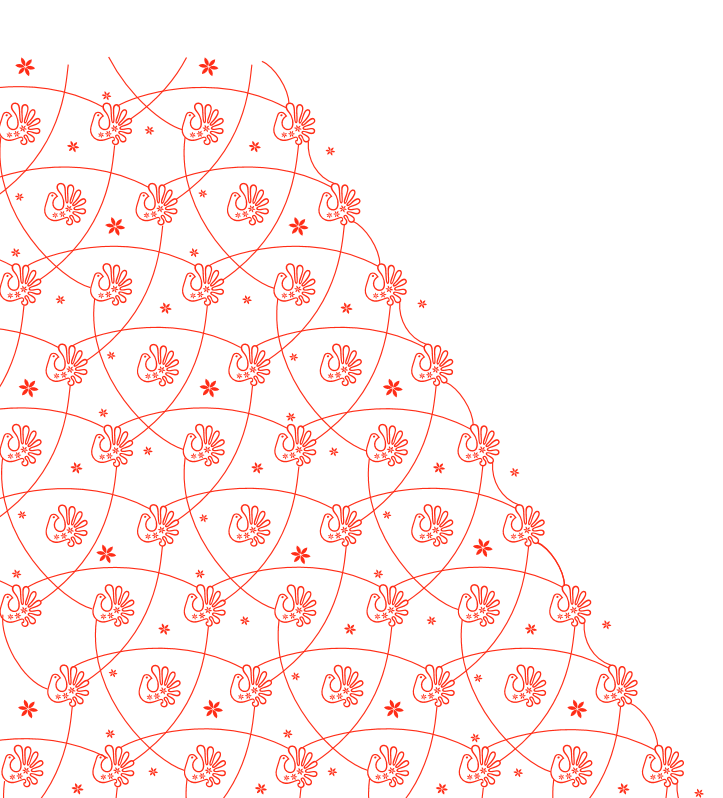 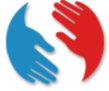 Департамент социальной защиты населения Вологодской области
Проектом Положения устанавливаются:
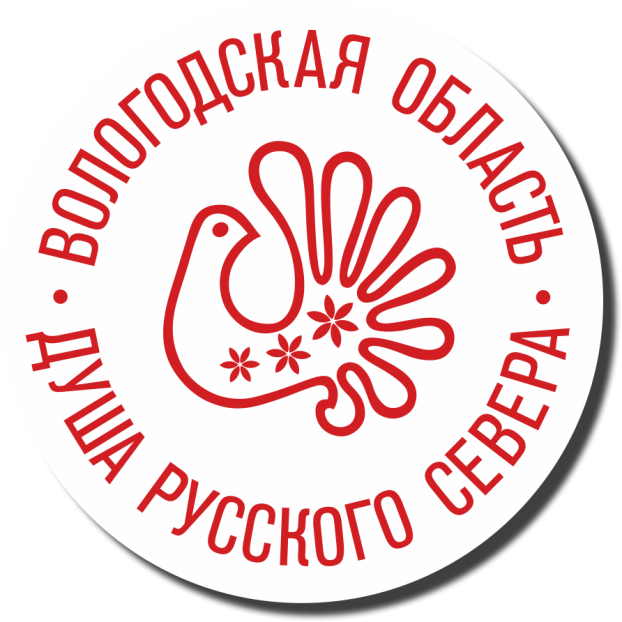 4
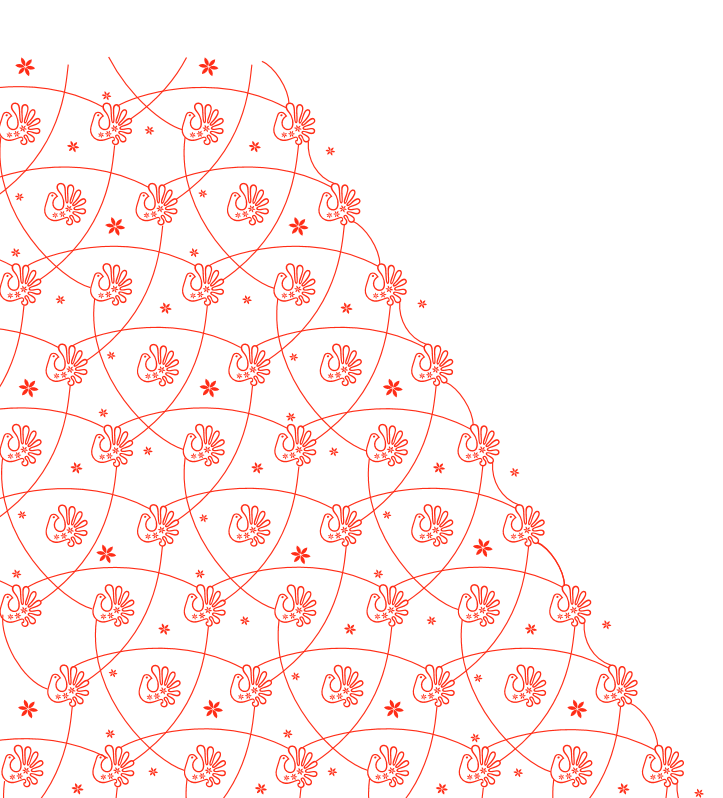 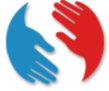 Департамент социальной защиты населения Вологодской области
Объекты регионального государственного контроля (надзора) планируется отнести к одной из следующих категорий риска
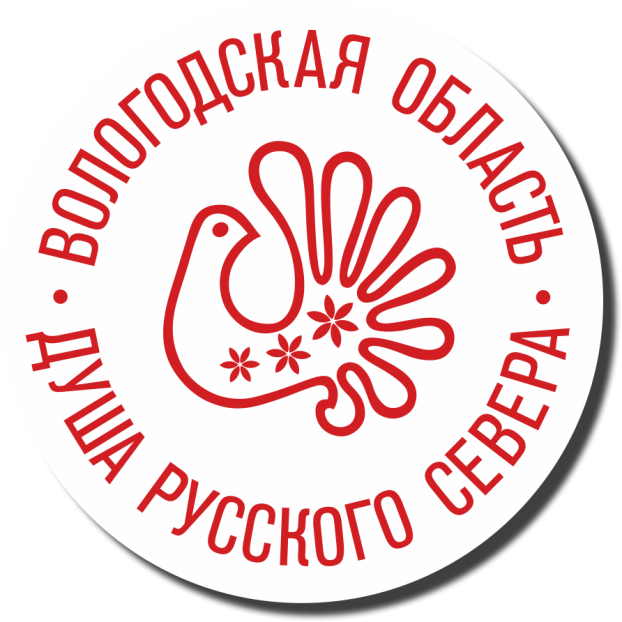 5
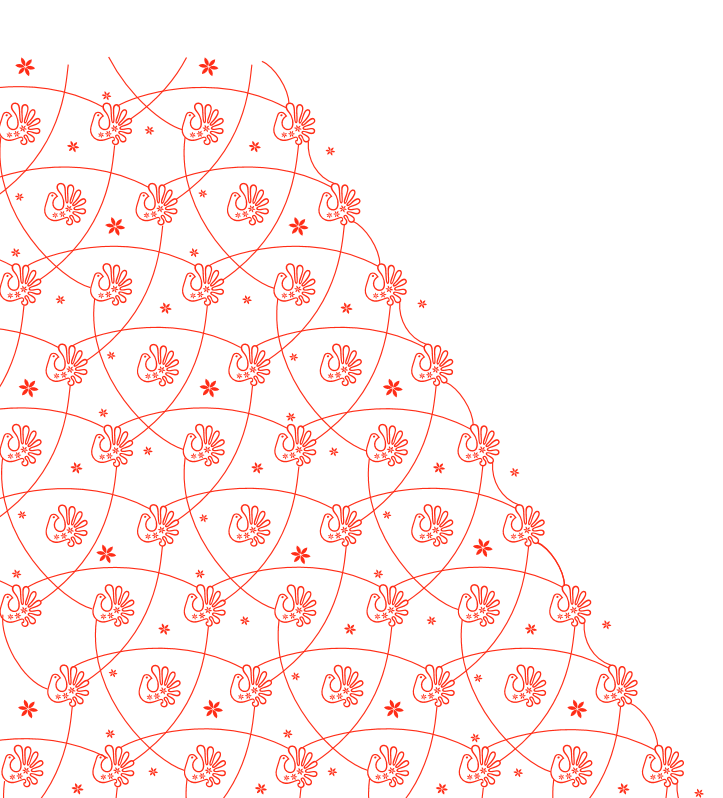 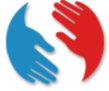 Департамент социальной защиты населения Вологодской области
Критериями отнесения объектов регионального государственного контроля (надзора) к категориям риска являются:
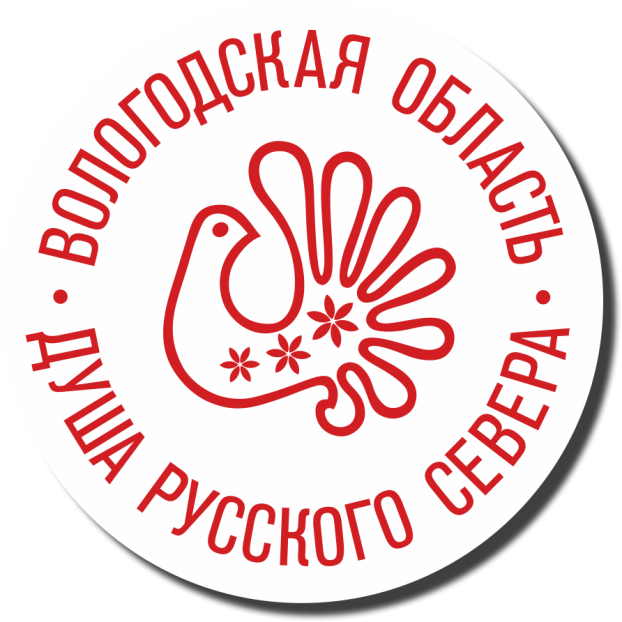 6
[Speaker Notes: На основании данных критериев Департаментом разработан приказ об отнесении деятельности подконтрольных субъектов к категориям риска, после его утверждении он будет размещен на официальном сайте Департамента в  разделе «Контроль и надзор» во вкладке «Риск-ориентированный подход».  В соответствии с указанным приказом будет составлен план контрольно-надзорных мероприятий на 2022 год.]
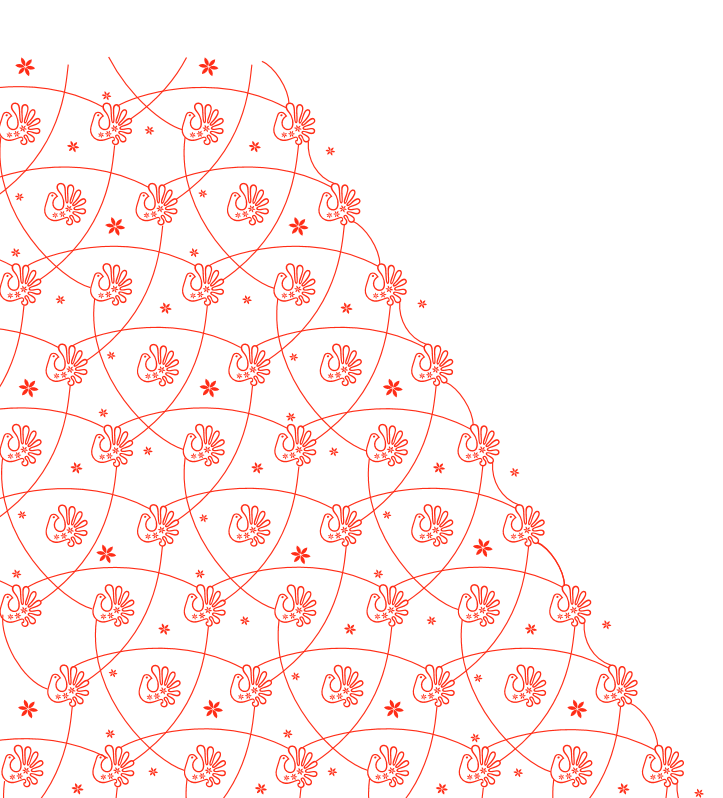 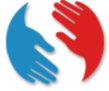 Департамент социальной защиты населения Вологодской области
В зависимости от присвоенной организации отдыха детей и их оздоровления категории риска определена следующая периодичность проведения плановых проверок
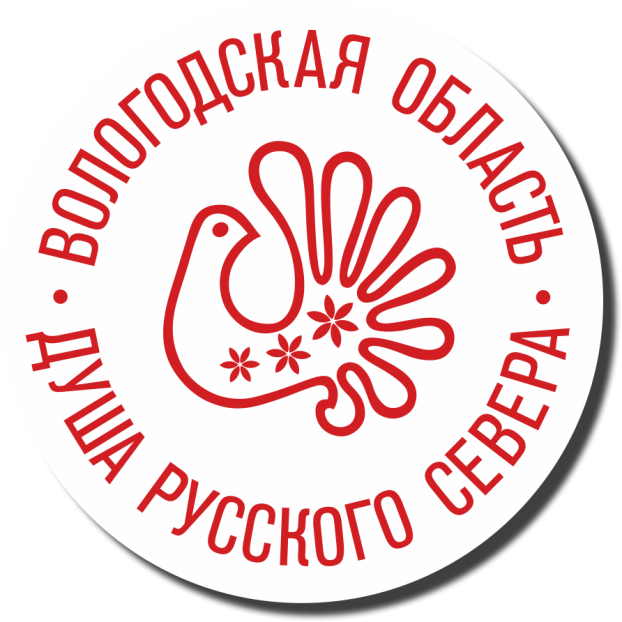 7
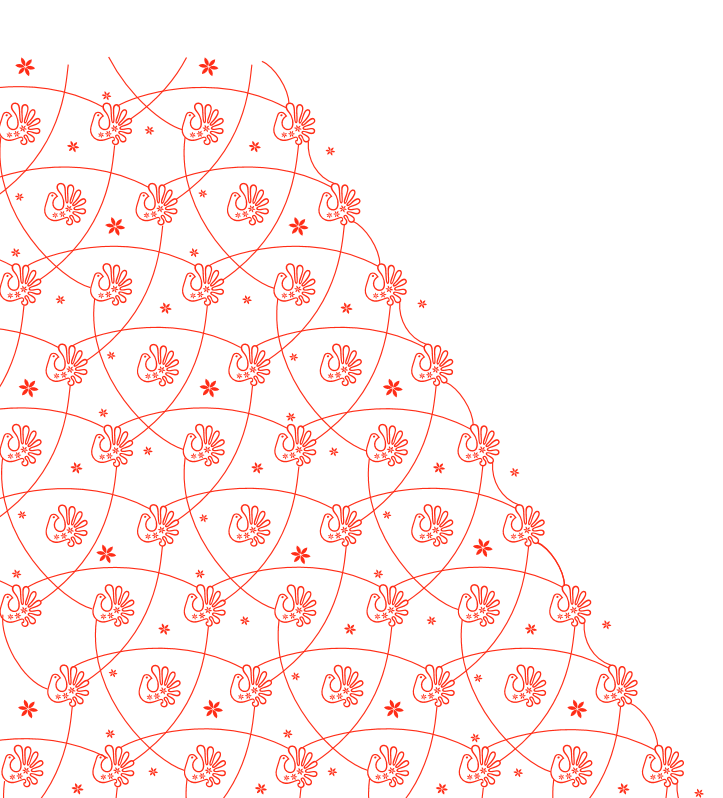 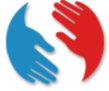 Департамент социальной защиты населения Вологодской области
При определении критериев риска проводится оценка добросовестности контролируемых лиц с учетом сведений о реализации контролируемым лицом мероприятий по снижению риска причинения вреда (ущерба) и предотвращению вреда (ущерба) охраняемым законом ценностям, в том числе:
проведение внутреннего обучения сотрудников по вопросам соблюдения законодательства в сфере отдыха детей и их оздоровления;

проведение тестирования сотрудников на знание законодательства в сфере отдыха детей и их оздоровления.

	Департамент принимает решение о понижении категории риска в случае поступления от контролируемого лица до 1 августа текущего года документов подтверждающих, реализацию указанных мероприятий за 6 месяцев, предшествующих дате подачи документов.
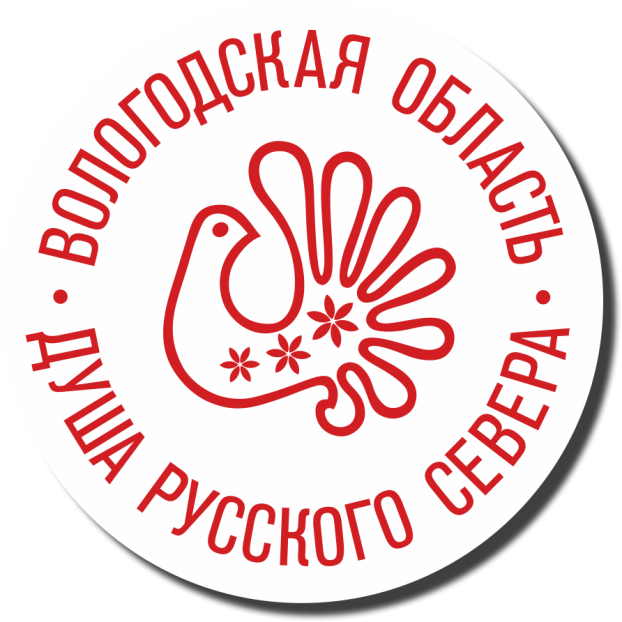 8
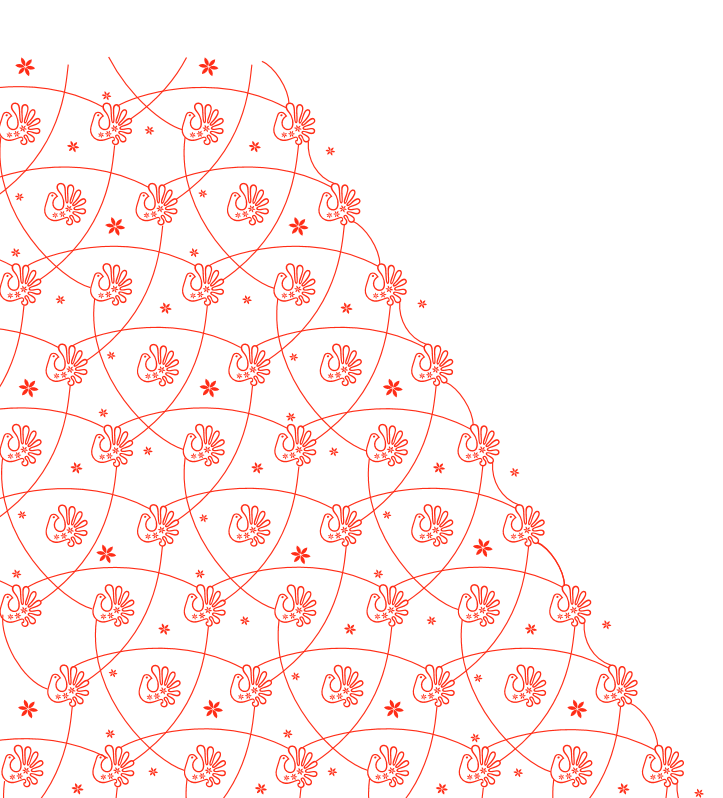 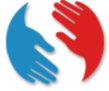 Департамент социальной защиты населения Вологодской области
Виды контрольно – надзорных мероприятий, предусмотренные Положением:
инспекционный визит
документарная проверка;
выездная проверка
наблюдение за соблюдением обязательных требований.
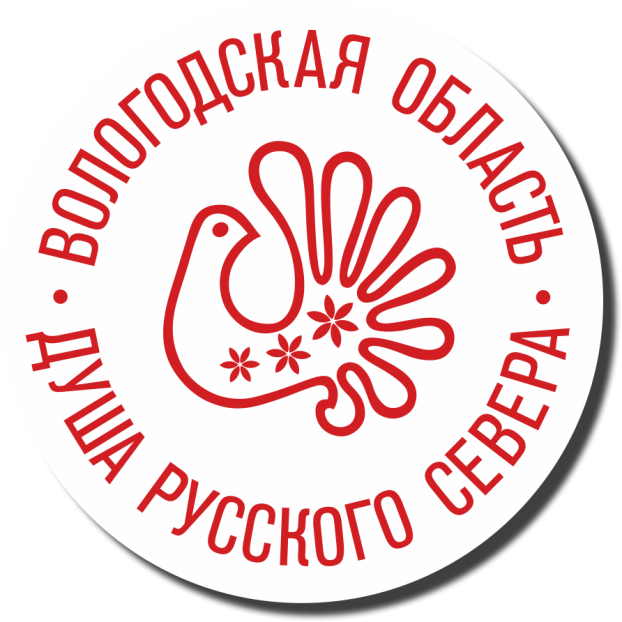 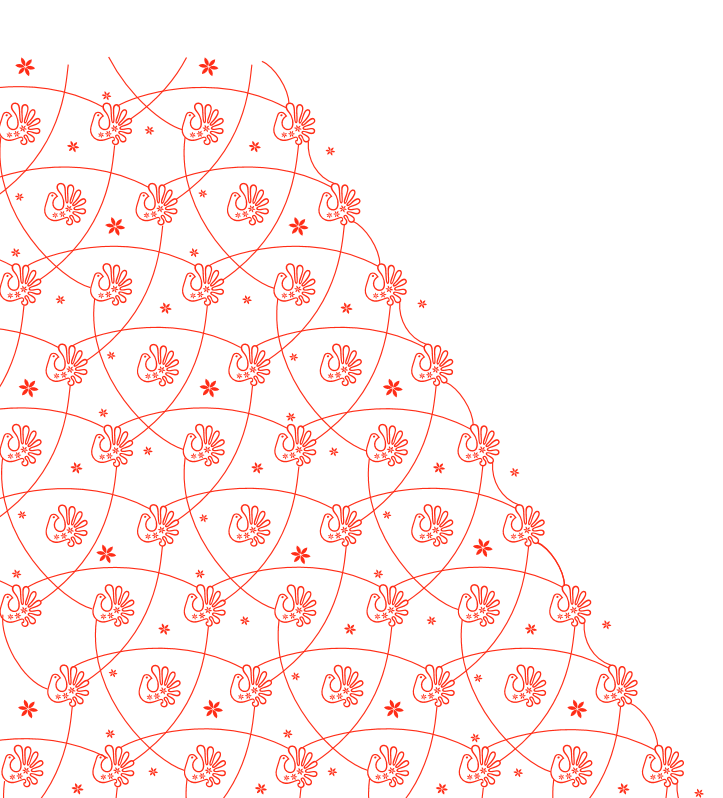 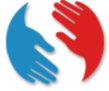 Департамент социальной защиты населения Вологодской области
Для профилактики нарушений обязательных требований Департаментом будут проводится следующие профилактические мероприятия:
информирование
обобщение правоприменительной практики
объявление предостережения
консультирование
профилактический визит
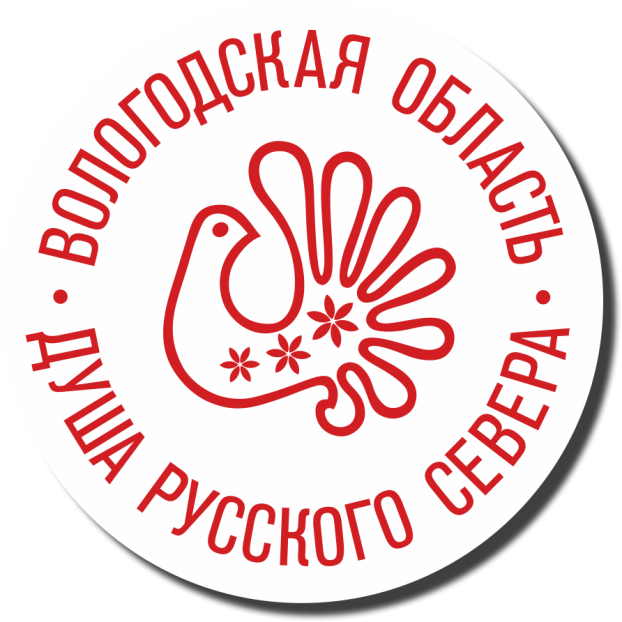 10
[Speaker Notes: С целью повышения информированности организаций отдыха детей и их оздоровления и индивидуальных предпринимателей, оказывающих услуги по организации отдыха детей и их оздоровления на территории Вологодской области, на официальном сайте Департамента социальной защиты населения Вологодской области socium.gov35.ru  создан раздел «Контроль и надзор»]
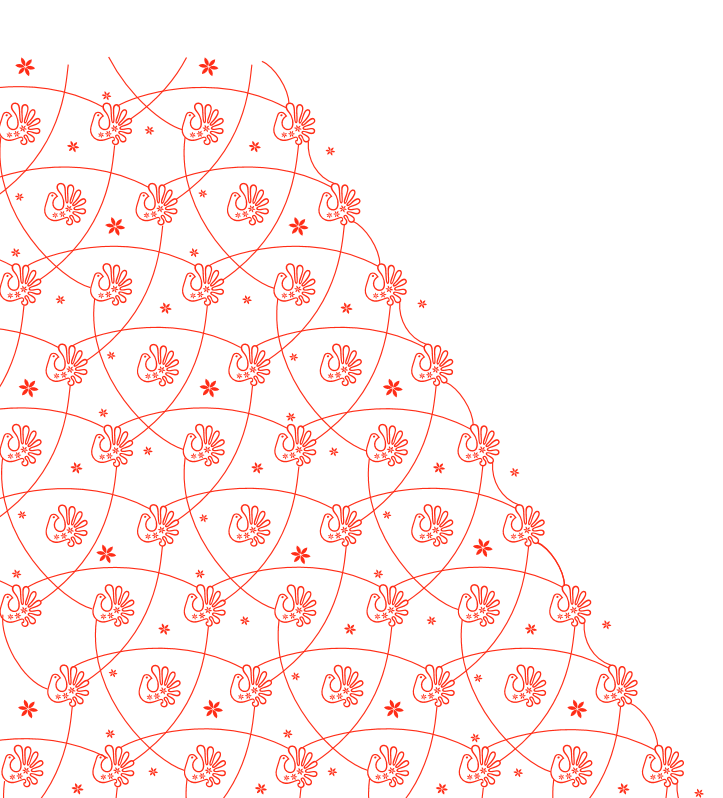 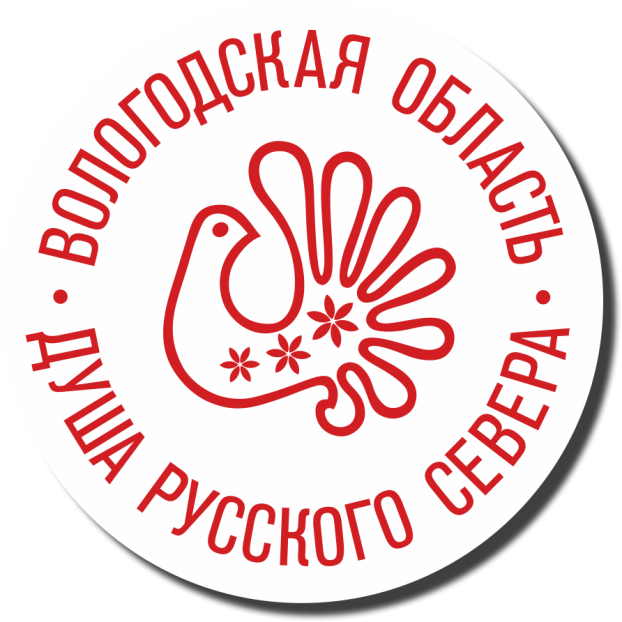 ДЕПАРТАМЕНТ СОЦИАЛЬНОЙ ЗАЩИТЫ НАСЕЛЕНИЯ ВОЛОГОДСКОЙ ОБЛАСТИ

Адрес:  160001, г. Вологда, ул. Благовещенская, 9 Официальный сайт:  socium.gov35.ruE-mail:  depsoc@gov35.ruТелефон:  (8172) 23-01-36
11